Inaugural Liberty RideSeptember 22, 2012
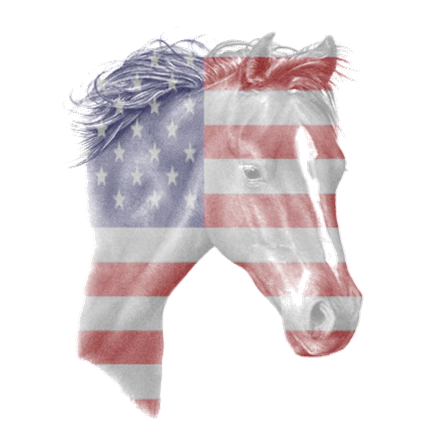 2013 VACo Achievement Award Submission

Supplemental PowerPoint Presentation

Category: Parks & Recreation

Nominee: Orange County Parks & Recreation
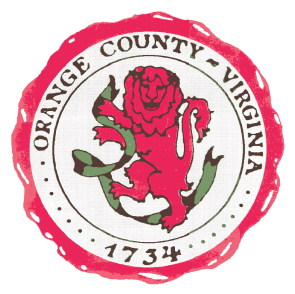 Statistics & Survey Results
11 Miles Round-Trip
66 Participants, 70 Horses
41 Out of County Participants
25 In County Participants
$1,487.94 Raised for OCPR Foundation
*0% responded as “unsatisfied,” “completely unsatisfied,” or 
“unfavorably,” in any survey question!
Take a Ride…
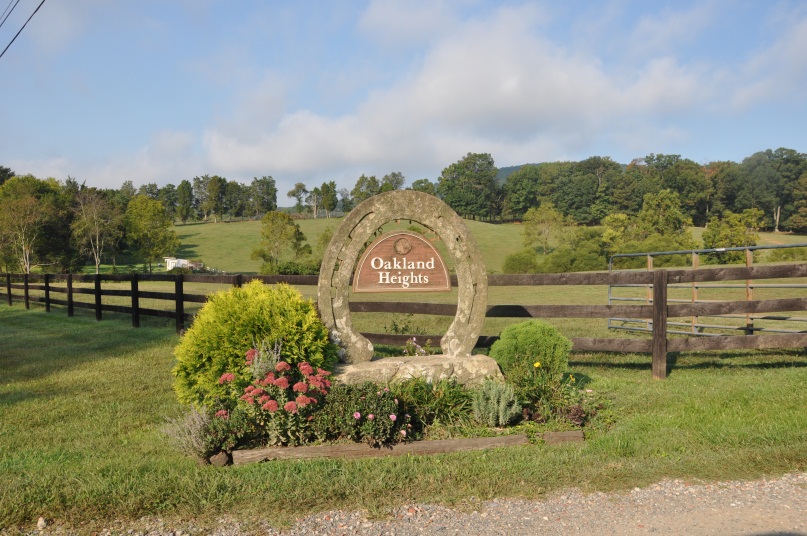 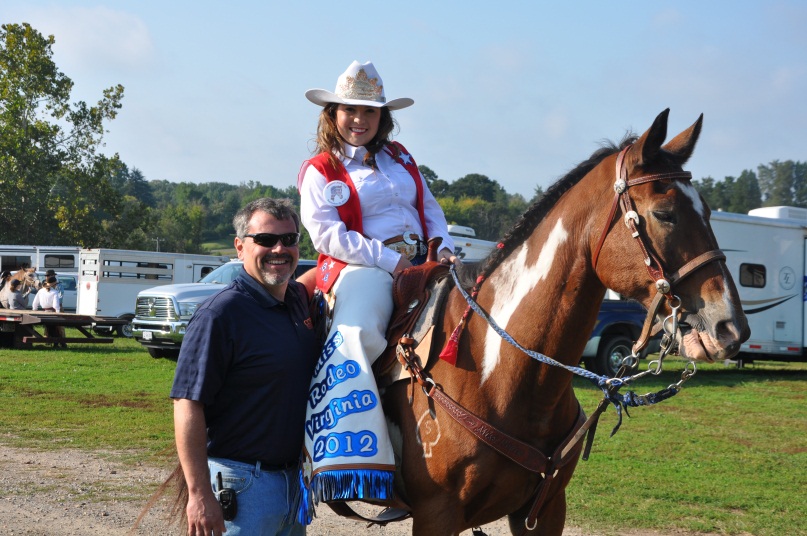 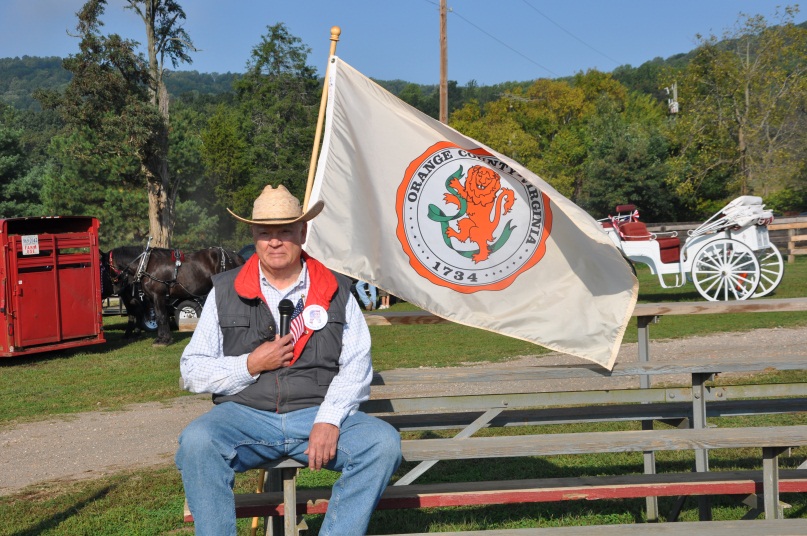 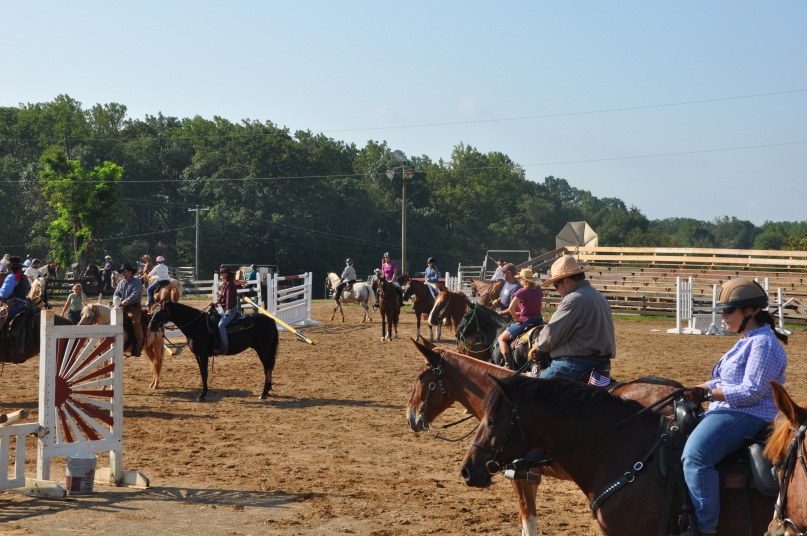 Getting Started…
Take a Ride…
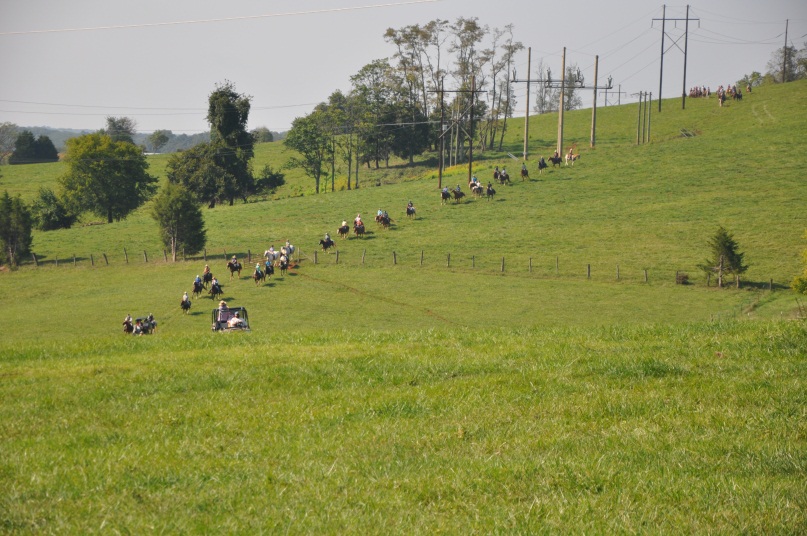 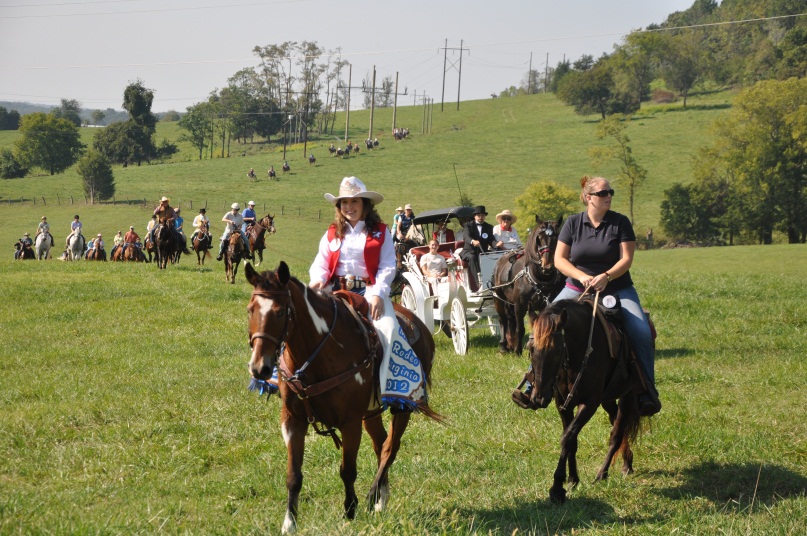 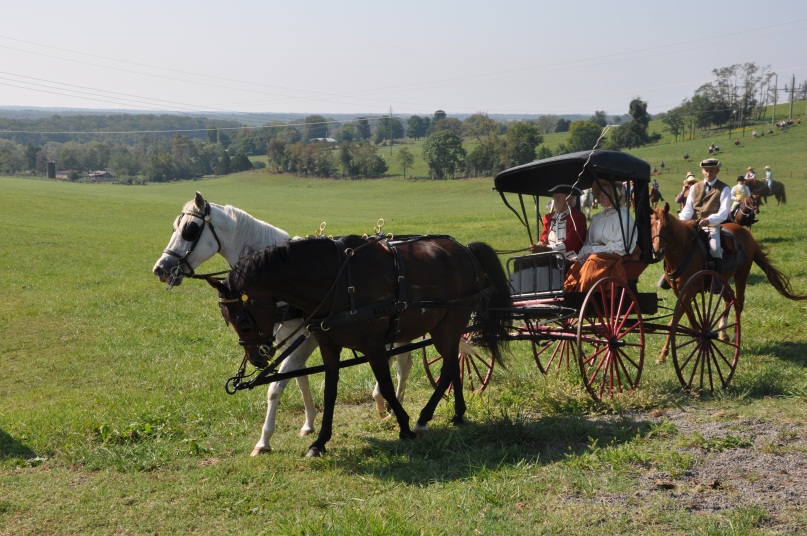 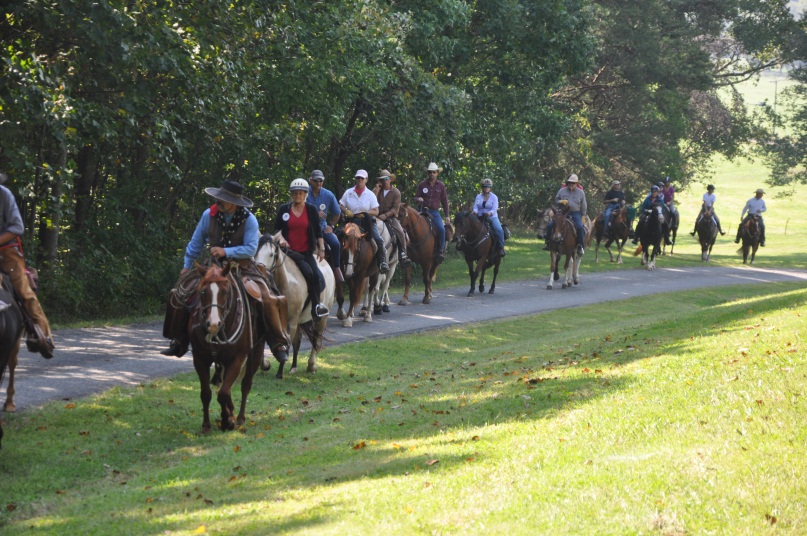 Underway…
Take a Ride…
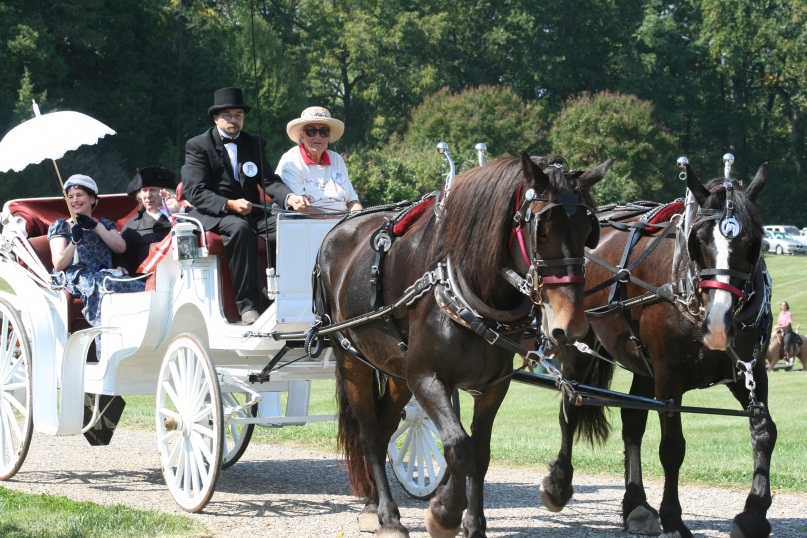 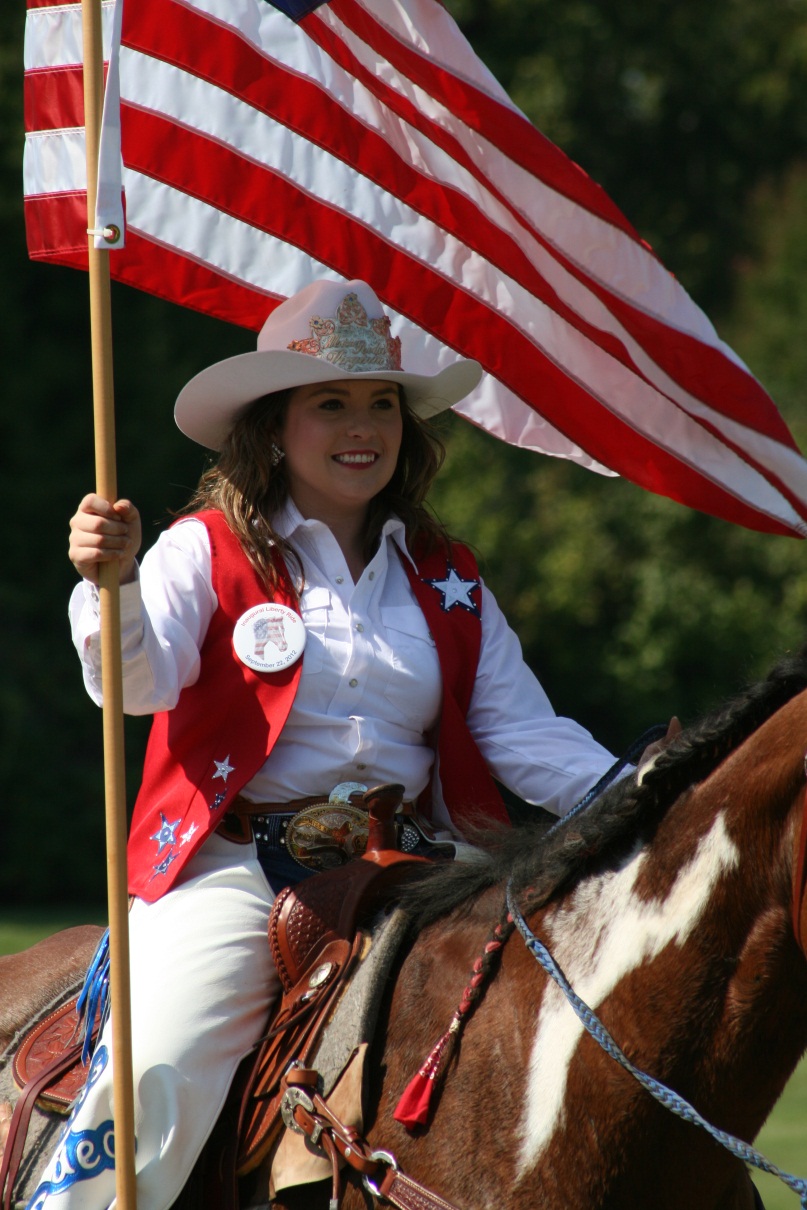 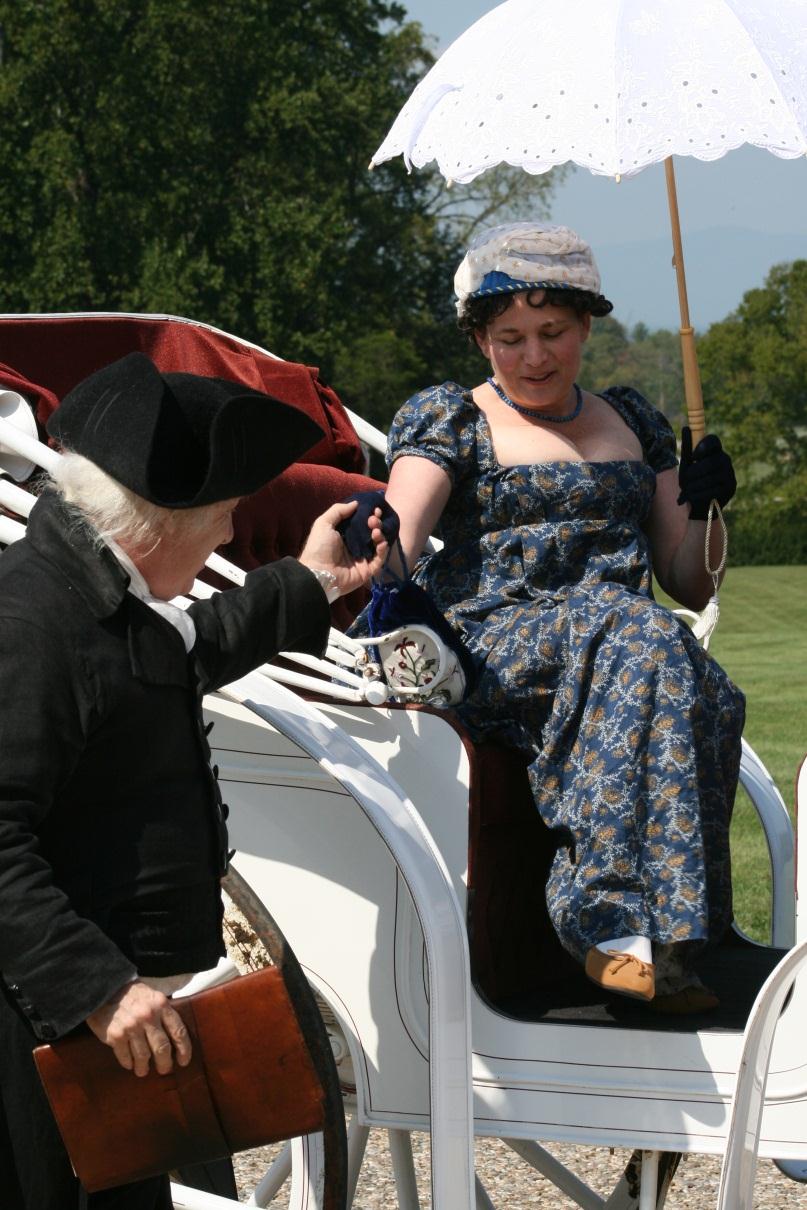 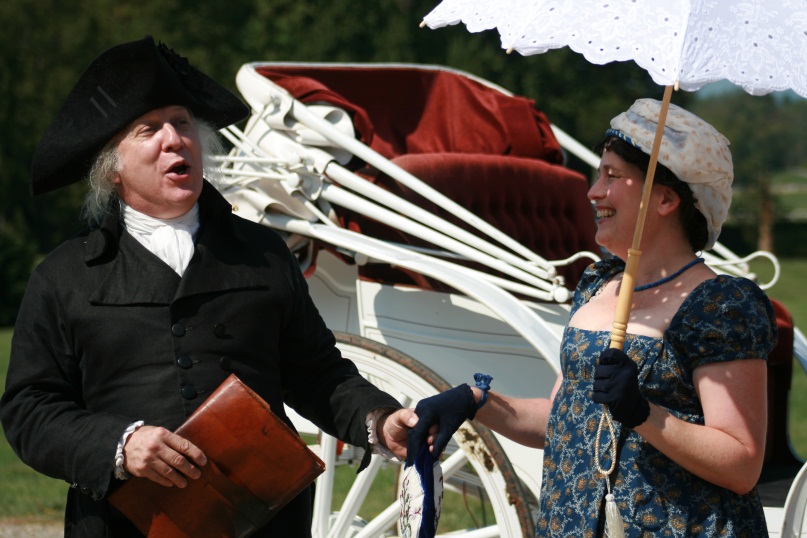 Arrival at Montpelier…
*These photos courtesy of The Orange Review
Take a Ride…
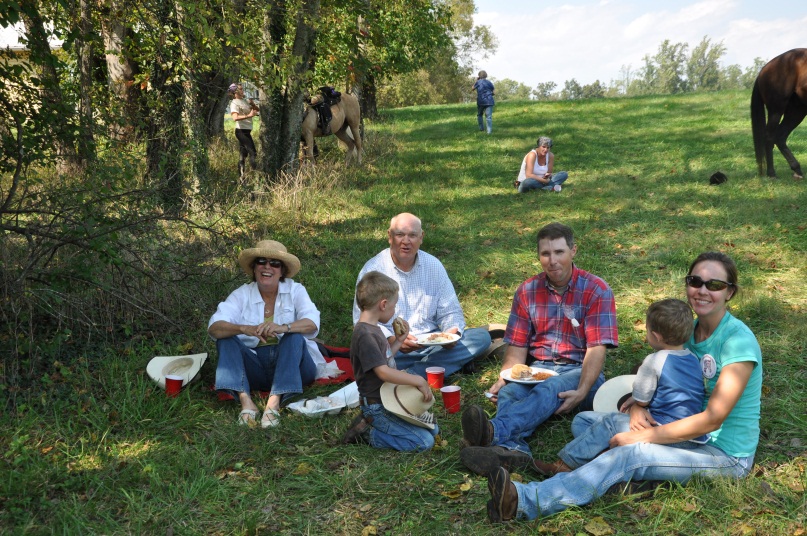 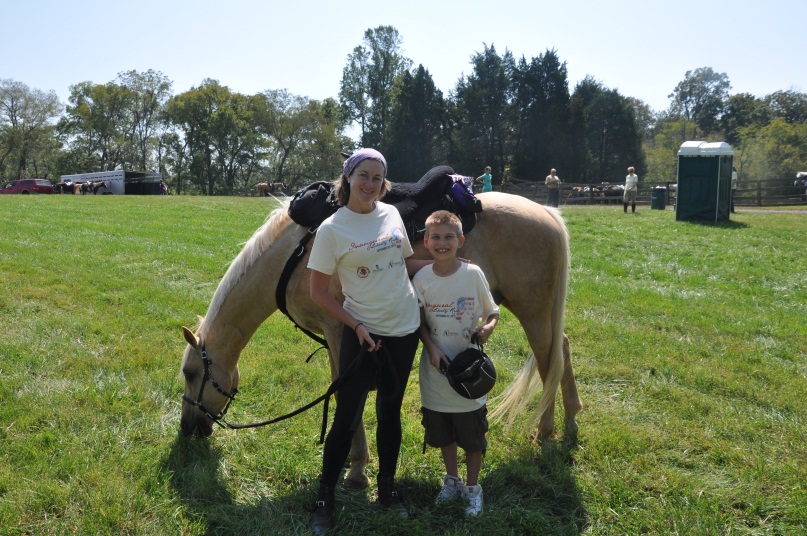 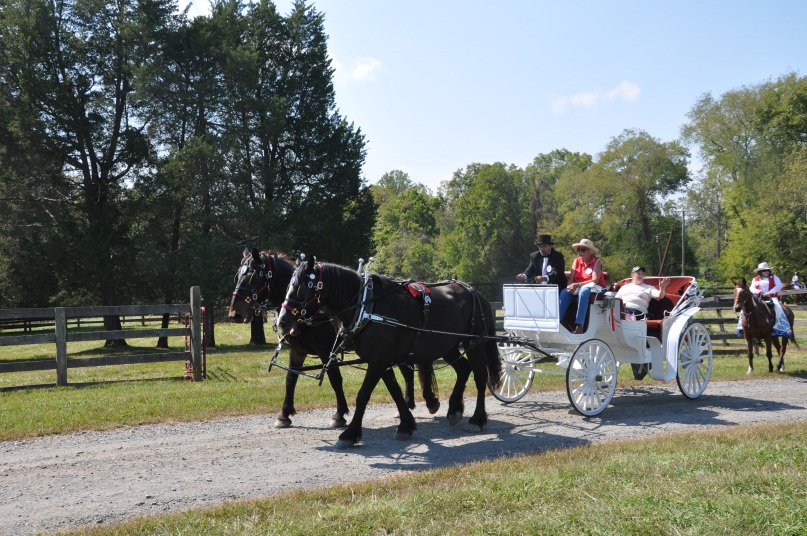 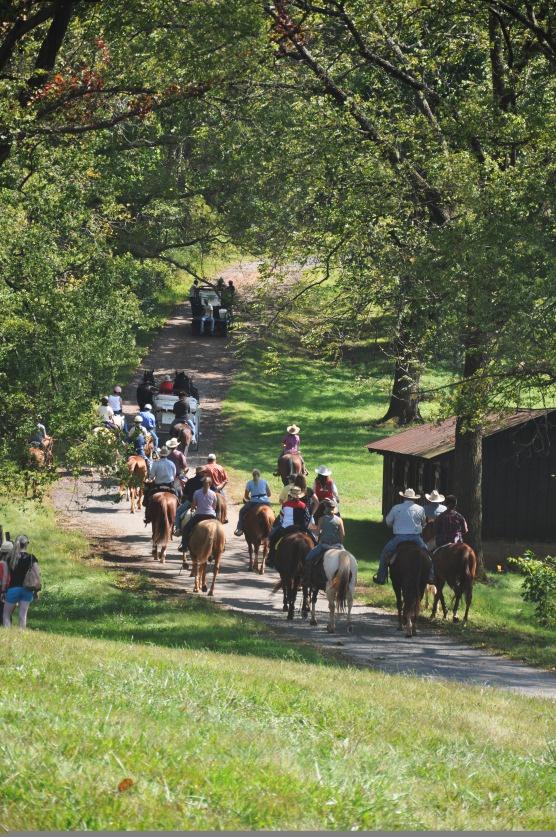 Taking a Break… then Heading for Home…
The 2012 Liberty Ride
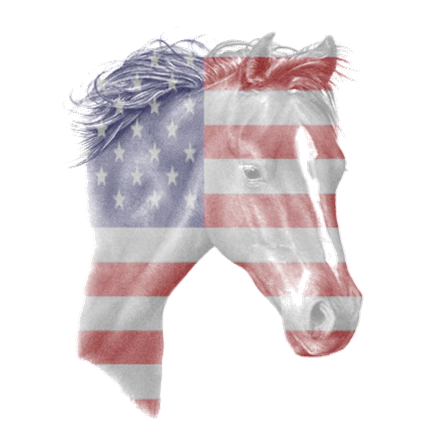 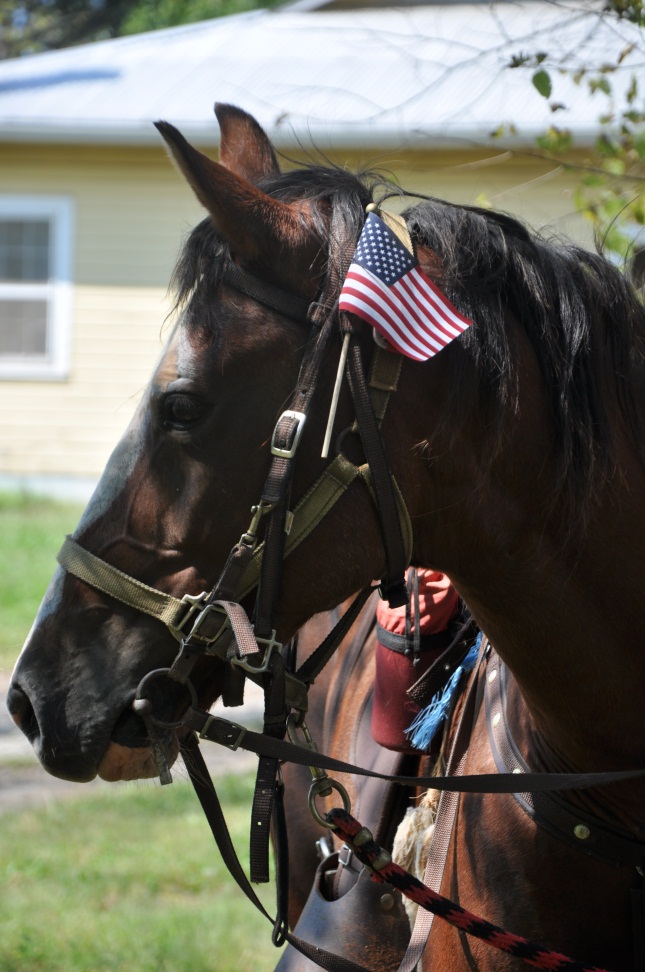 Happy Trails…